Харківський технічний ліцей №173
Харківської міської ради
Харківської області
Проект на тему: «Волонтерський театр «Діти – дітям». Даруємо радість»
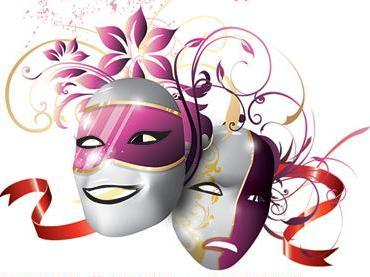 АКТУАЛЬНІСТЬ ПРОЕКТУ
Ми хочемо, щоб у всіх дітей було Дитинство... Щоб поруч завжди були мама і тато, щоб маленькі ніколи не стикалися з дорослими проблемами. Але не все так просто: дуже багато малюків позбавлені такого простого і необхідного, як турбота і тепло батьківських рук.
Діти, позбавлені батьківської любові та опіки, потребують турботи. Зробити їх життя краще можна тільки живим спілкуванням. 
	Тож, актуальність проекту та його сьогоднішня значущість доведена самим життям.
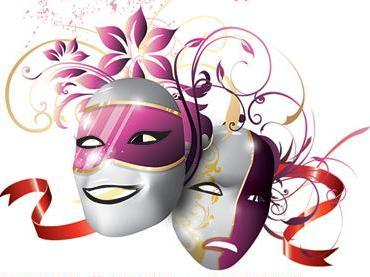 МЕТА  ПРОЕКТУ
Розвиток волонтерського руху в ліцеї
Створення сприятливого середовища для спілкування дітей різних соціальних груп
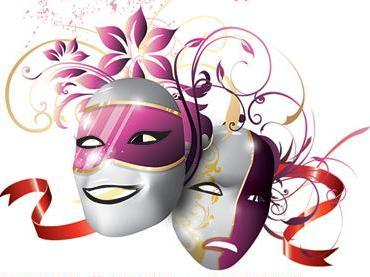 Розвивати почуття гуманних відносин між дітьми різних соціальних груп
ЗАВДАННЯ ПРОЕКТУ
Створення волонтерського театру
Організація виховних, миротворчих та розважальних заходів для дітей позбавлених батьківського піклування тощо
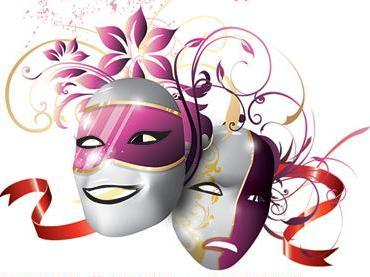 Спілкування через театральні вистави
ЕТАПИ  РЕАЛІЗАЦІЇ
Підготовка, організація та реалізація святкових мюзиклів
Проведення майстер-класів з акторської діяльності
Організація «Школи юних волонтерів»
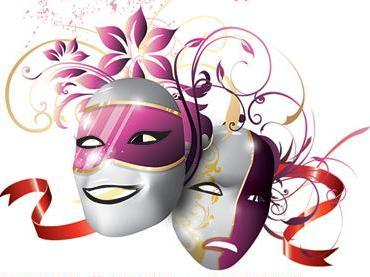 Створення розважальних програм для дітей пільгових категорій
Інформування громадськості про діяльність проекту та театру
КАЛЕНДАРНИЙ  ПЛАН
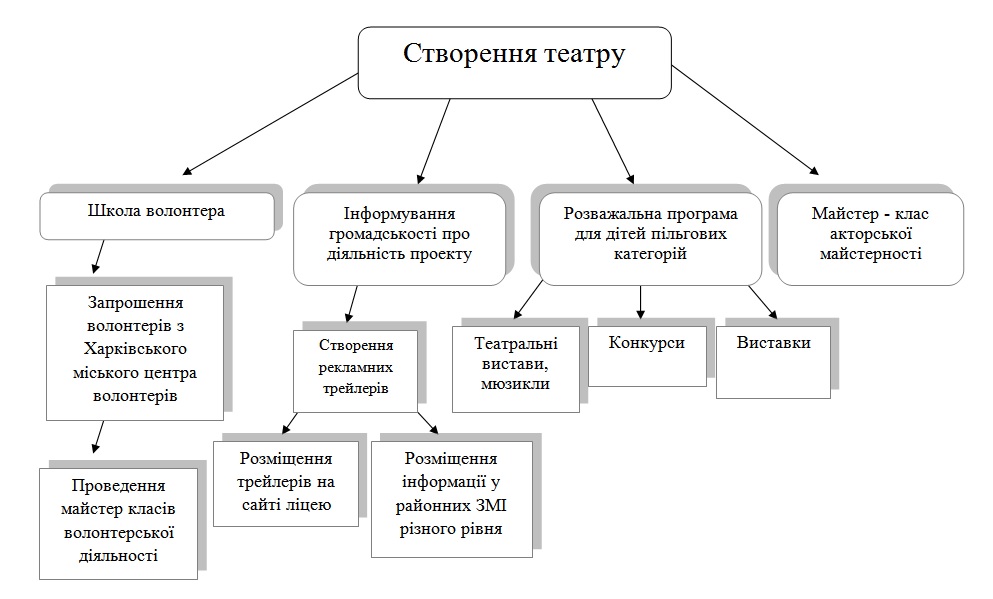 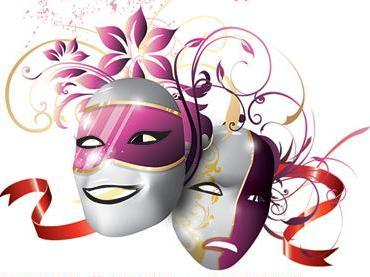 РЕСУРСИ
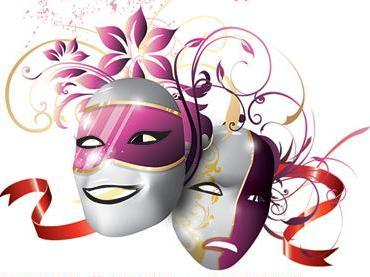 Ліцеїсти
Вчителі
Декорації
Костюми
Транспорт
ПЕРСПЕКТИВНІСТЬ
Діти будуть вчитеся толерантно та позитивно сприймати життя
В ліцеї на постійній основі працюватиме волонтерський театр «Діти - дітям»
Актори театру зможуть демонструвати свою роботу у міських закладах для дітей пільгових категорій
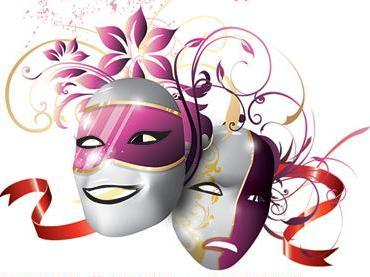 ІНФОРМУВАННЯ  
ПРО РЕЗУЛЬТАТИ
Висвітлення діяльності учасників проекту в районних ЗМІ різного рівня
Створення трейлерів до мюзиклів театру
Висвітлення реалізації проекту на сайті ліцею, управління освіти адміністрації Комінтернівського району, у електронному банку проектів ХМОУС, у соціальних мережах
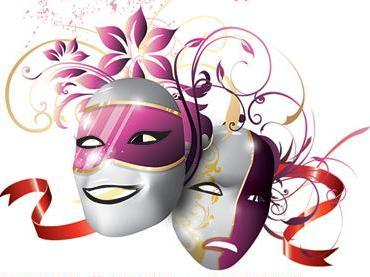 https://www.youtube.com/watch?v=uZ_NEIB2CBA
ДЯКУЄМО 
ЗА 
УВАГУ!
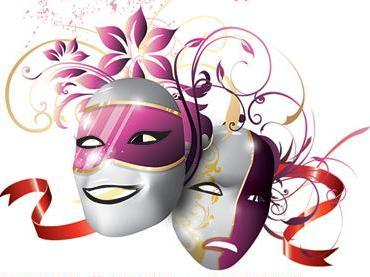